Values and Valuation
Economic and Financial Sociology
Values and Valuation
Measurement, Evaluation and Valuation.
Comparison.
Rankings and Ratings.
Standards
Role of Experts and Specialists.
Limits, Tolerance, Intervals.
Gaining and Losing Value.
Values and Valuation
Mass, Herd, Mimetic Effects.
Scarcity, Frequence, Rarity, Identity, Antiquity, Modernity, Utility – The Valuation Regimes.
Cycles of Valuation.
Positional Value – Being the First. 
Conversion and Rates of Conversion.
Metrology Problems.
Values and Valuation
Performativity of Value.
Certification, Approval.
Value Disputes.
Valuation and the Modern Theory of Finance.
Values and Options.
Mystification of Values – Spurious Equivalences.
Values and Valuation
Ethical, Aesthetical and Economic Judgments.
Tastes, Aspirations, Desires, Needs. 
Chickens and Queens – The centrality of the Moment.
De Gustibus non est Diputandum. 
Consistency and Transitivity.
Price and Status.
Values and Valuation
Creative Destruction.
Innovation
Crowd Sourcing, Crowd Financing, Crowd Casting, Viral Effects. Micro Finance. 
Peer to Peer. 
The 80-20 Rule. 
The Lists and Recommendations.
The Fragmentation Effects.
Winner Take all Society vs. the Long Tail
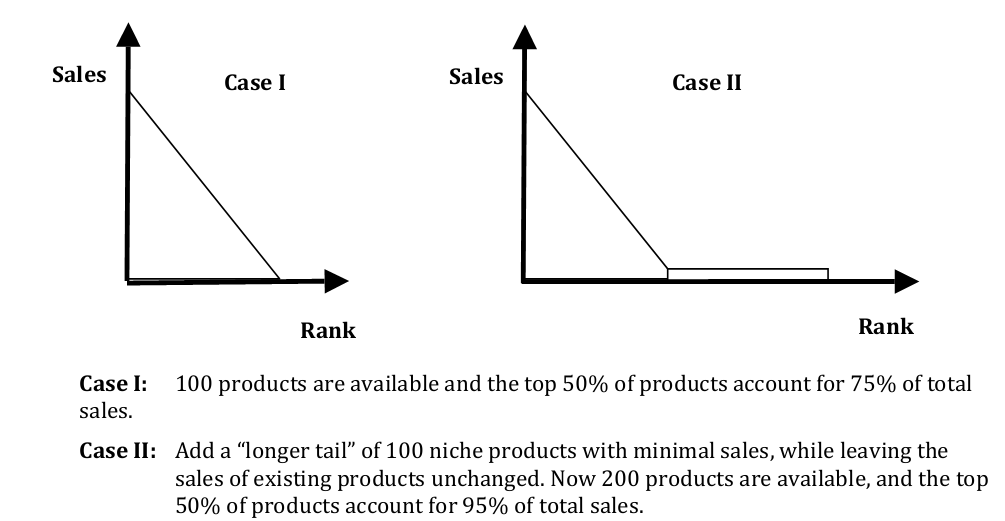 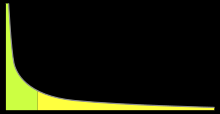 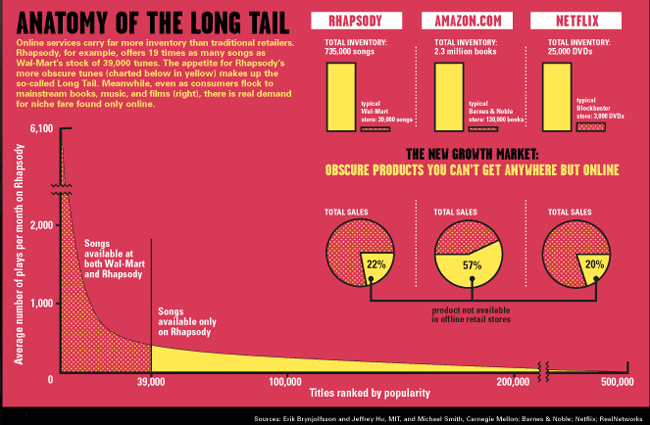 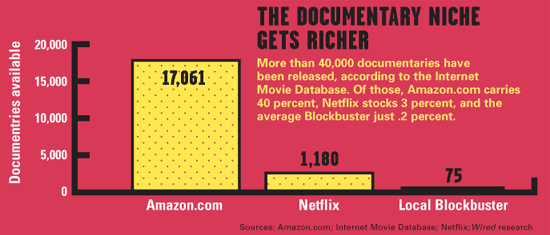 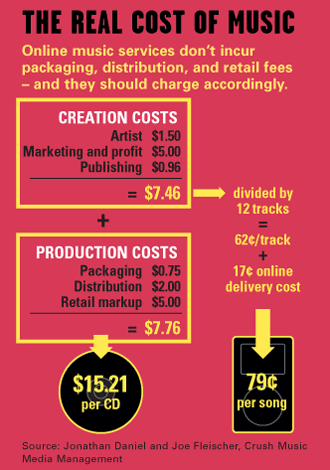 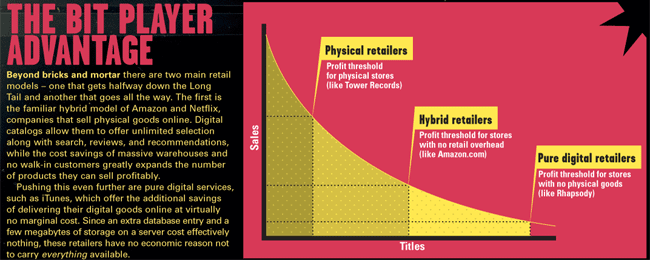 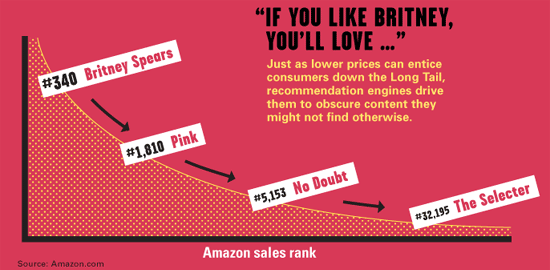